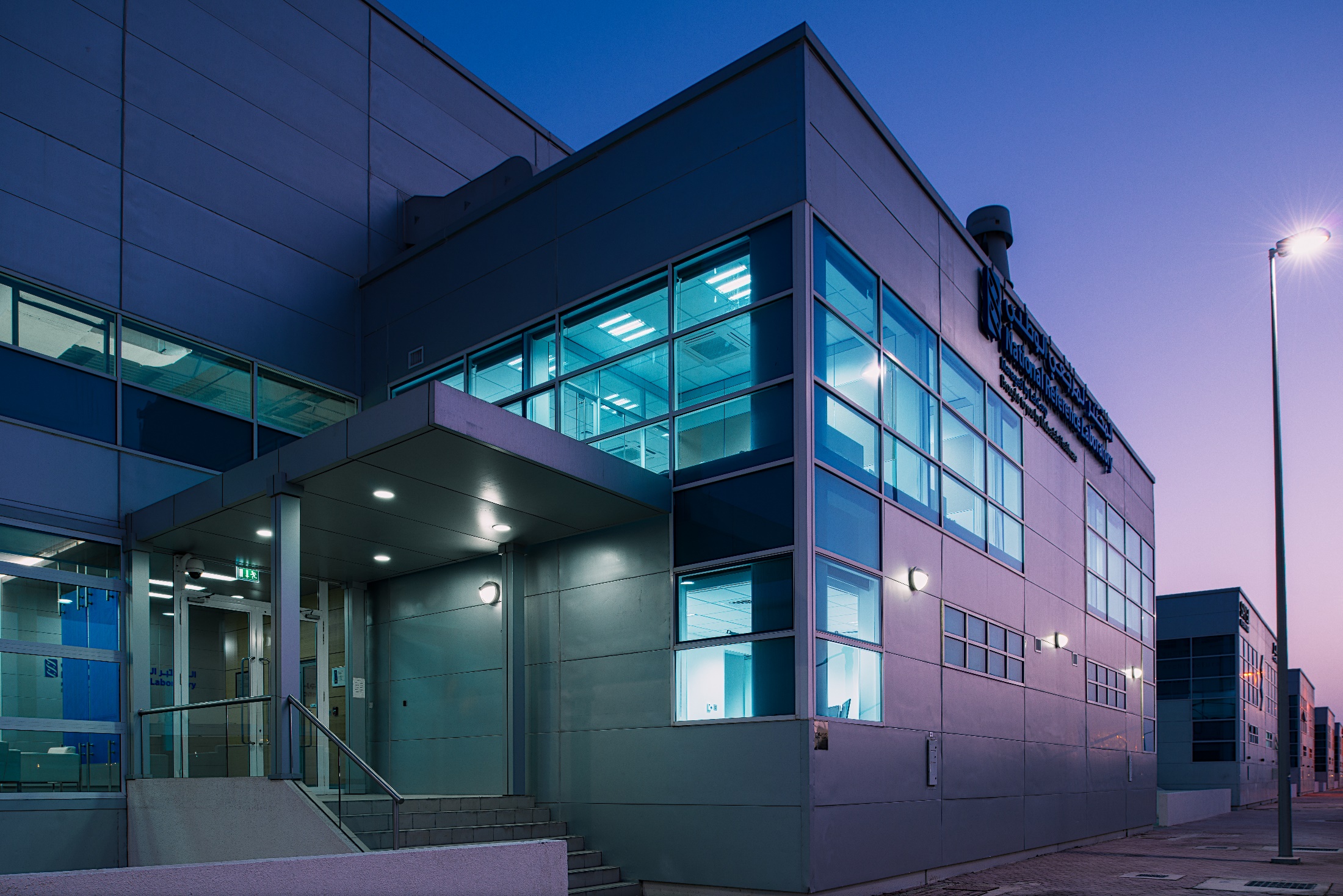 Information Security Awareness 2019
IT Department
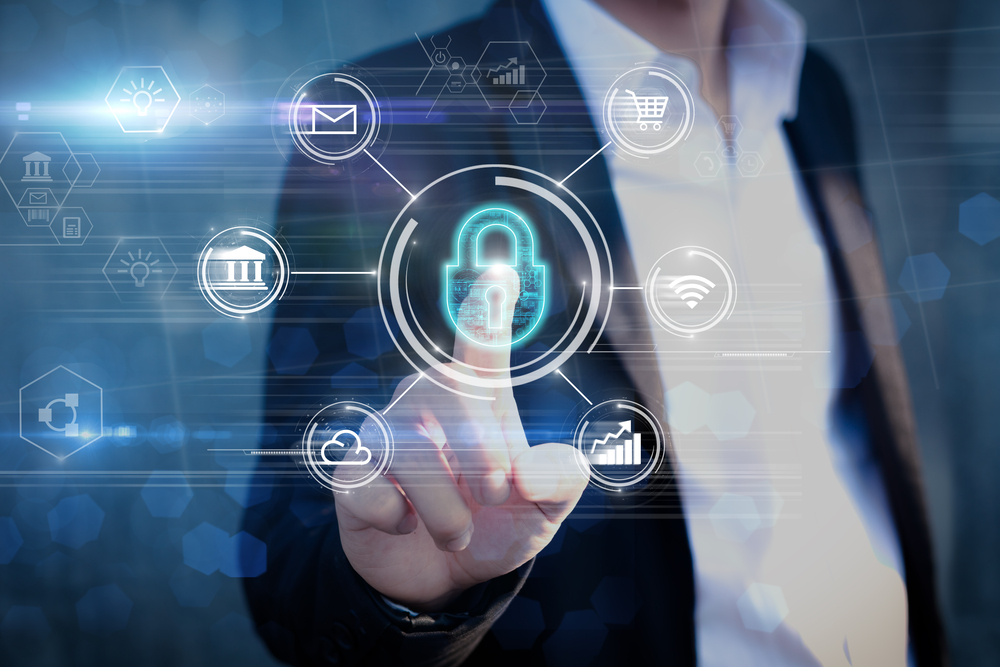 [INSERT IMAGE]
March 2019
Overview
2
Information Security is Everyone’s Responsibility
it’s Ethical &
 our Responsibility
Technology isn’t enough, 
You are the best defense against breaches.
To Protect Patients Information.
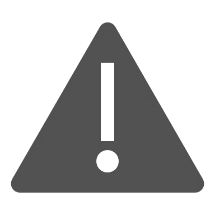 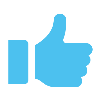 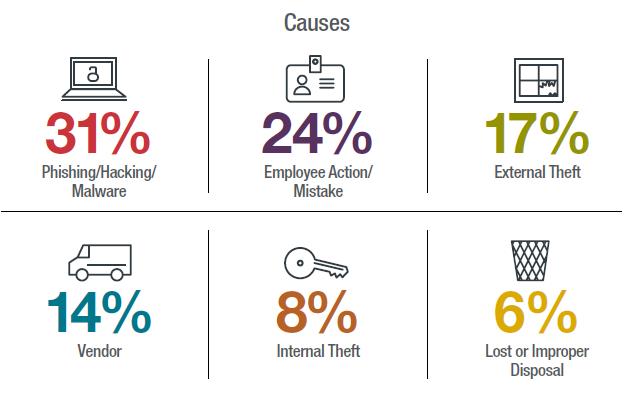 It’s Regulatory
HIPAA, DOH, NESA, MUBADALA, GSI, and ISO
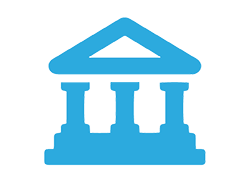 https://www.dataprivacymonitor.com/cybersecurity/deeper-dive-human-error-is-to-blame-for-most-breaches/
3
Threats: 5 Most Common Malware Variants
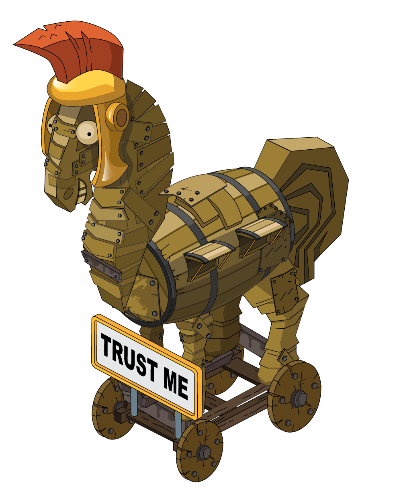 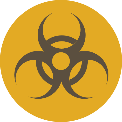 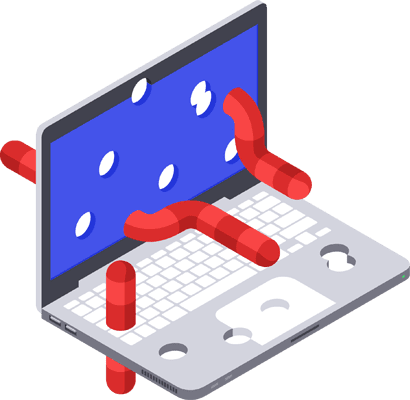 Commonly known as a “Trojan,” is a type of malware that disguises itself as a normal file or program to trick users into downloading and installing malware.
Are among the most common types of malware. They spread over computer networks by exploiting operating system vulnerabilities
Is a form of malware that is capable of copying itself and spreading
to other computers.
Is a form of malware that essentially holds
a computer system captive while demanding a ransom.
Is a type of malware that Keeps delivering advertisements.
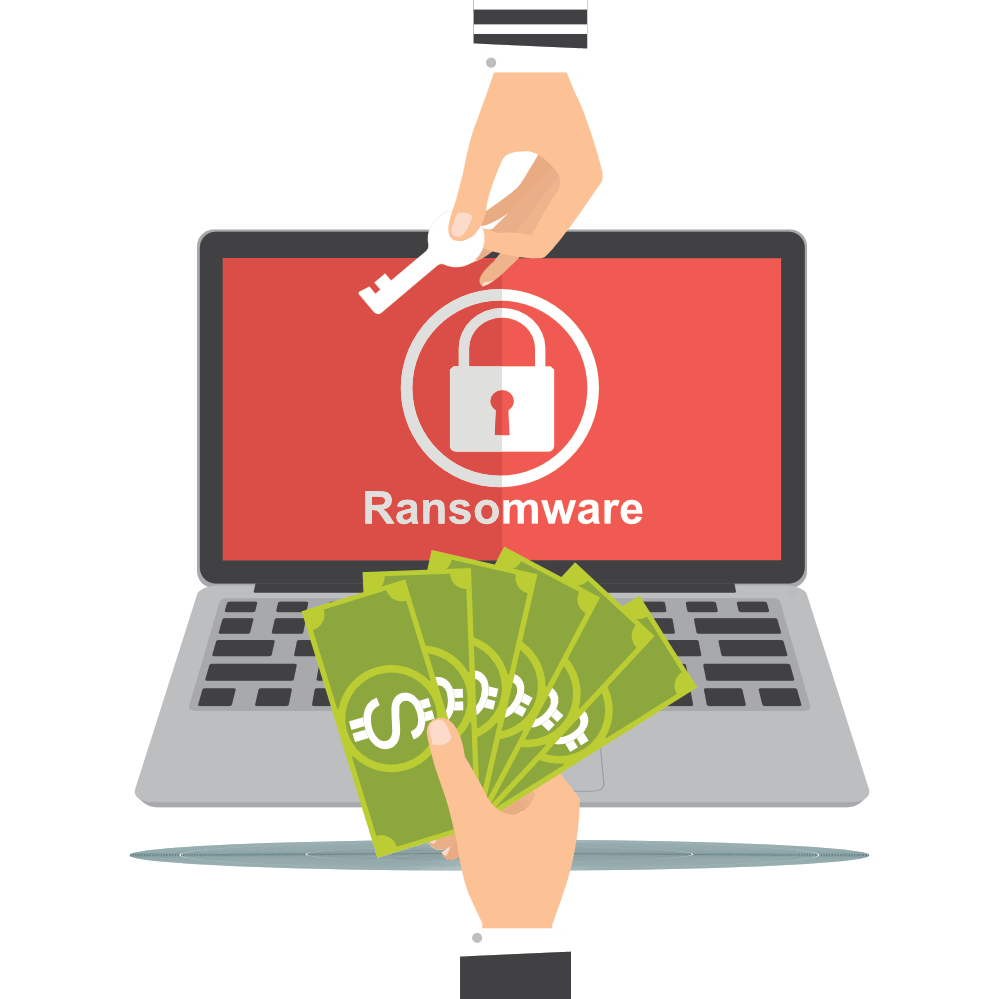 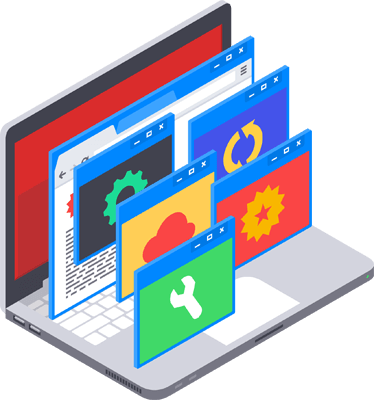 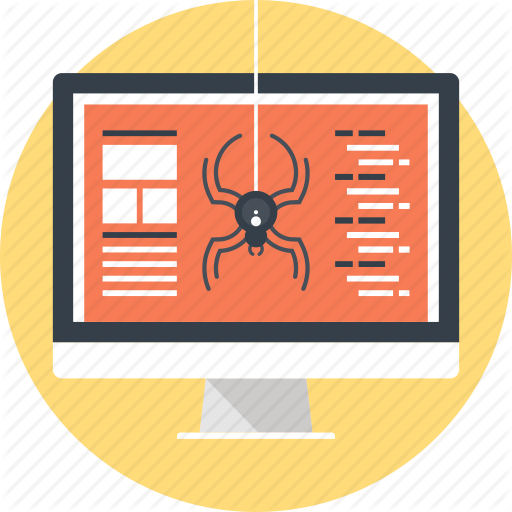 4
4
4
Malware Sources
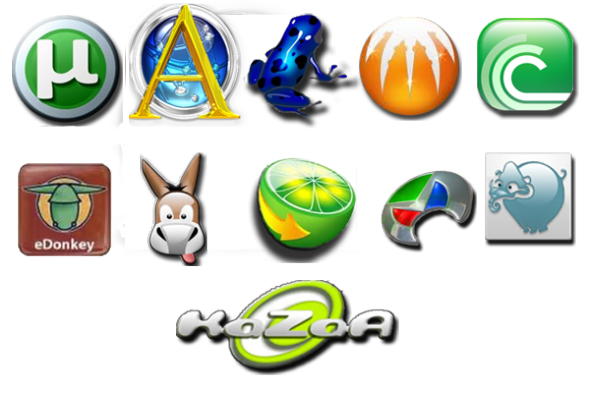 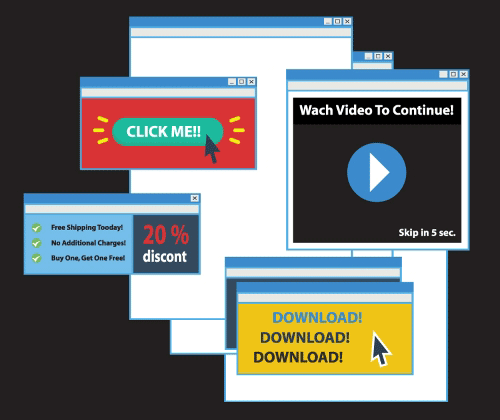 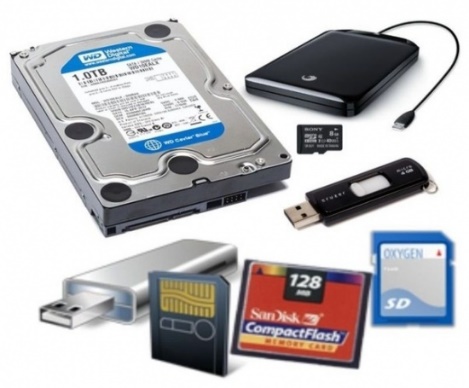 Ad’s
File sharing programs
Removable Media
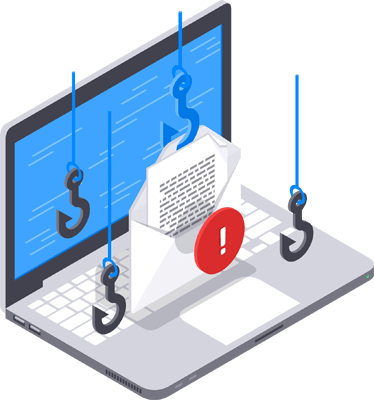 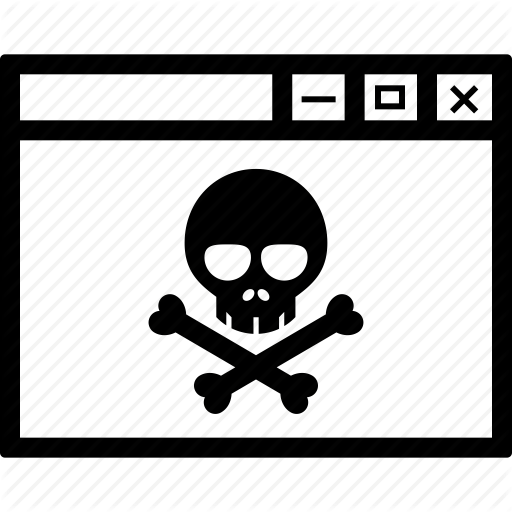 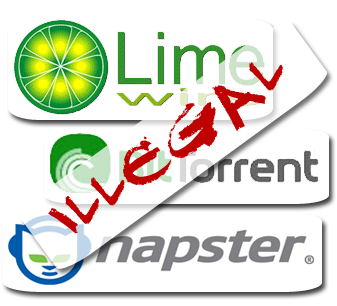 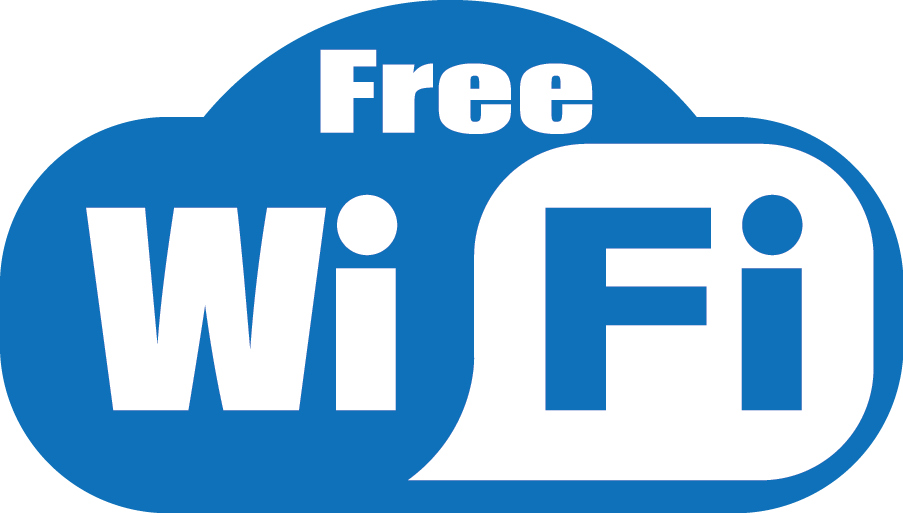 Hacked websites or 
Visiting questionable 
websites
Illegally downloading files
Phishing attacks
Public Wi-Fi
5
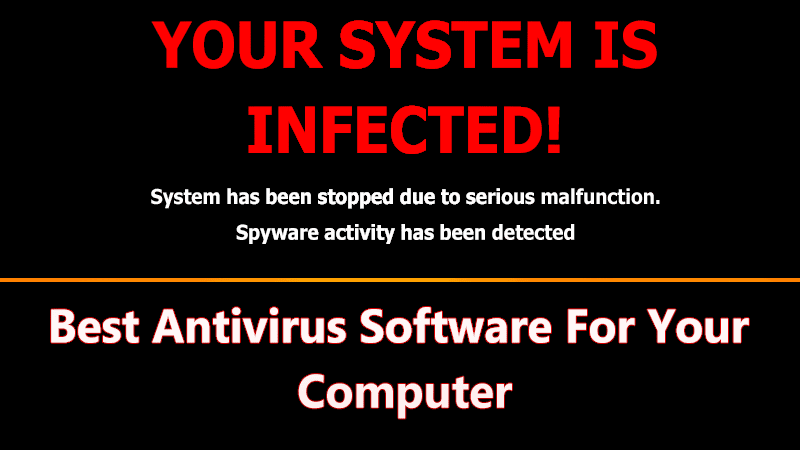 6
Parental Control
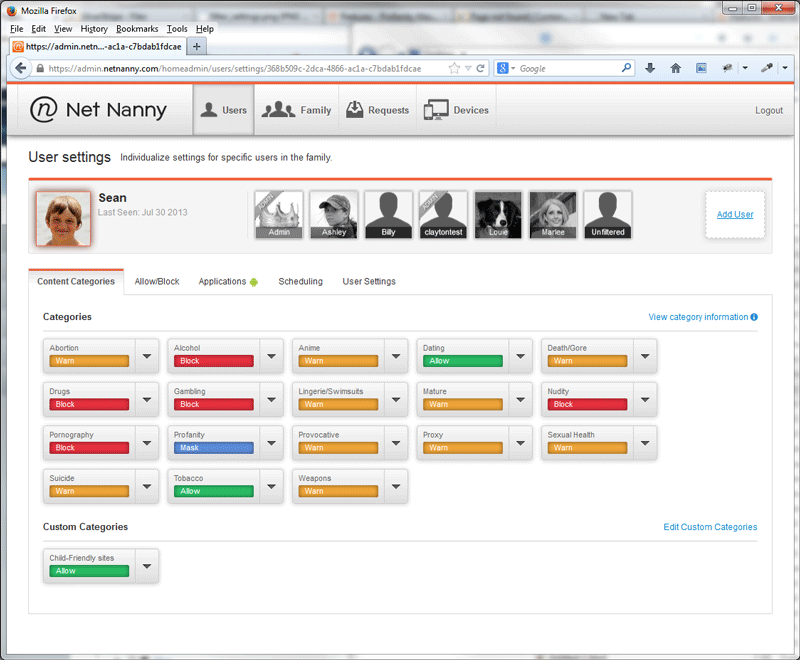 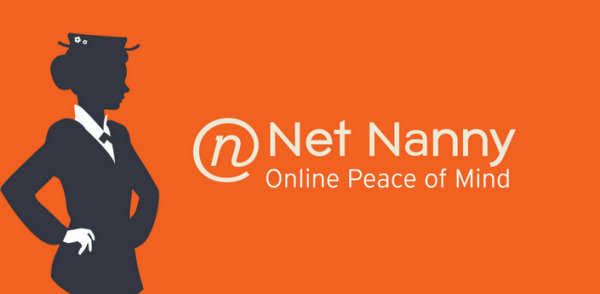 Net Nanny/Features:
Parental Control
Internet Filter
Limit exposure to ADULT content
Screen Time Management 
Alerts and reporting
Remote access
7
Smart Phone Security Threats
Downloadable Application Threats:

Malware
Spyware
Privacy
Zero Day Attacks
General Cyber Security Threats:

Phishing
Social Engineering
Drive By Downloads
Browser Flaws
OS Flaws
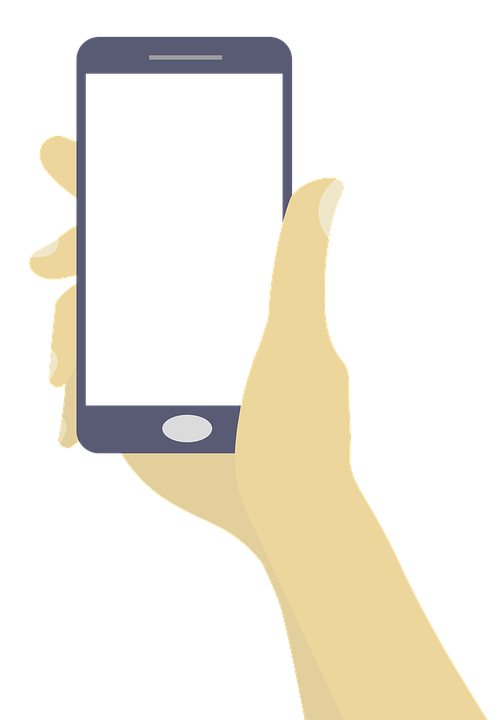 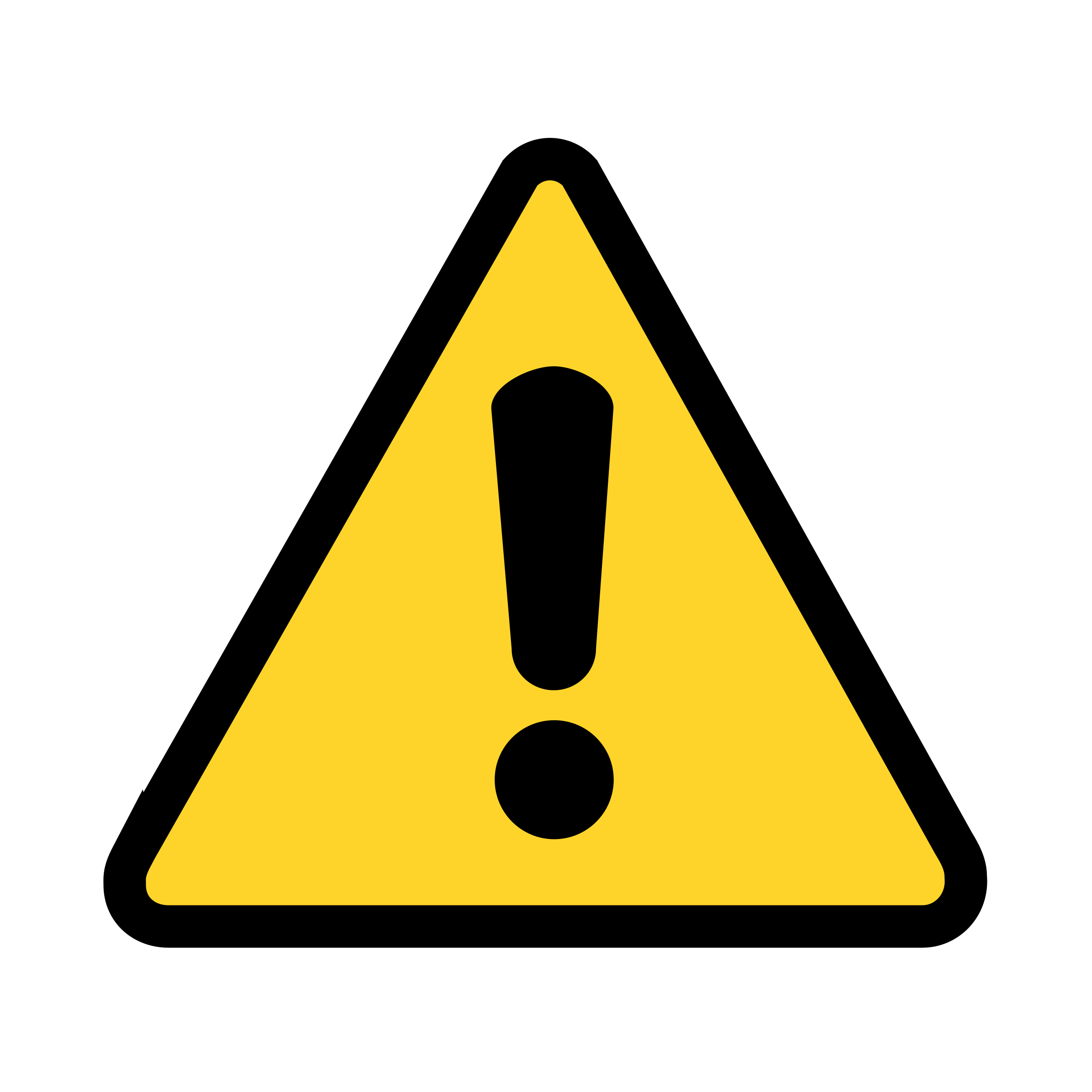 Net and WiFi Security Threats:

Network Exploits
WiFi Sniffing
Cross-Platform Attacks
BYOD
Physical Threat:

Loss / Theft
8
How to Ensure Your Mobile Phone Security & Privacy
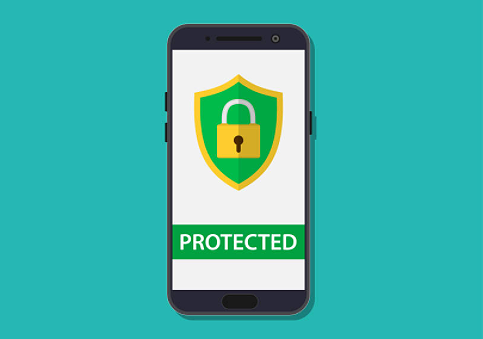 9
Social Engineering Techniques
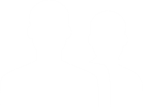 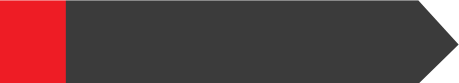 Shoulder Surfing
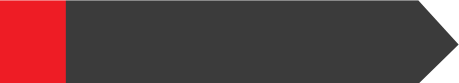 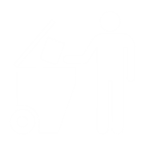 Dumpster Diving
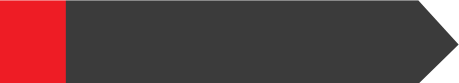 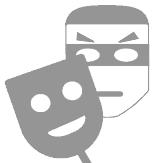 Impersonation
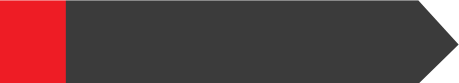 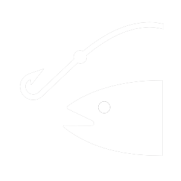 Phishing & Online Scams
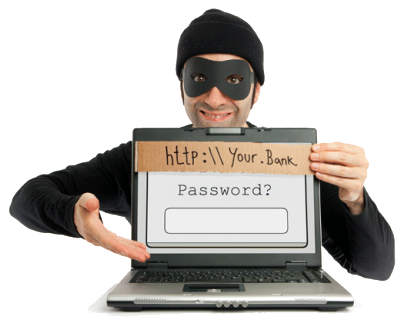 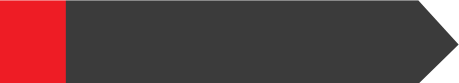 Tailgating
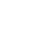 10
Social Engineering Techniques: Shoulder Surfing
Shoulder surfing is watching someone’s login credentials, social security number, ATM PIN or any other personal secret credentials by looking over their shoulder while they are using it.
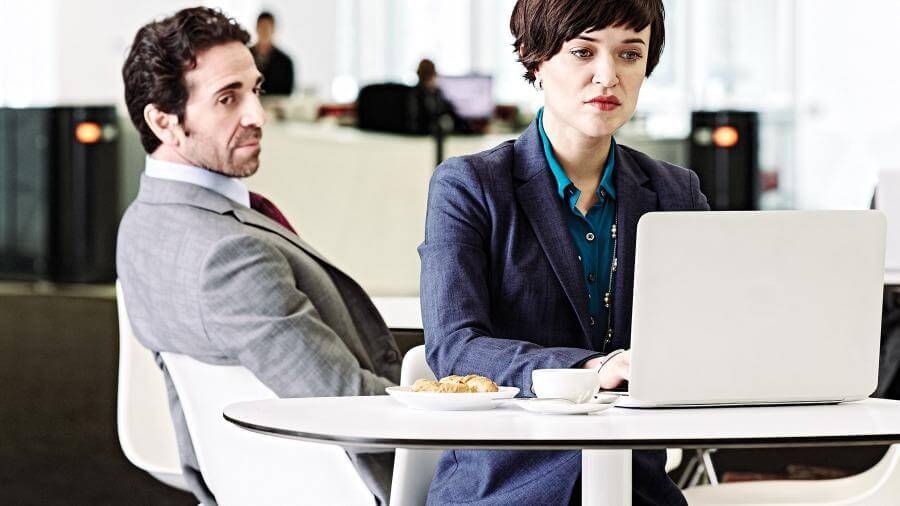 11
Social Engineering Techniques: Dumpster Diving
It is a method of stealing personal information by digging through a company’s dumpster or trash.
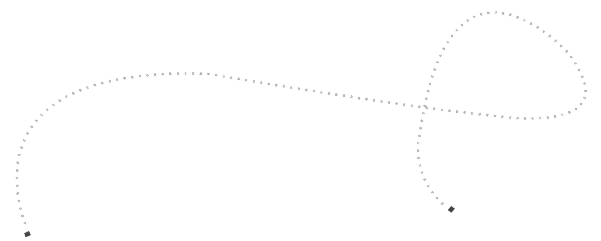 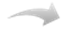 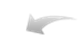 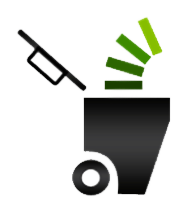 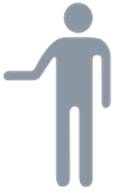 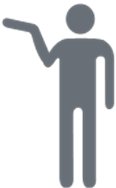 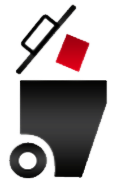 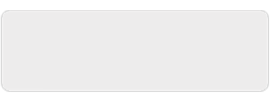 Login:
john
Password:
1234asd
12
Social Engineering Techniques: Dumpster Diving
When dumpster diving, hackers are usually looking for:
1
IP Addresses
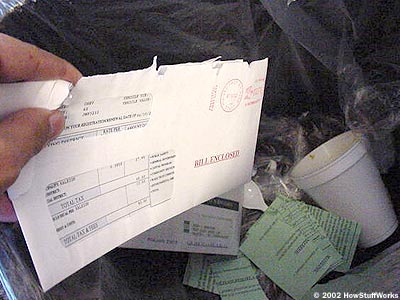 2
Passwords
3
Policy Manuals
4
Calendars for Events
5
Memos
6
Tapes, CD ROMs, Disks, etc.
13
Social Engineering Techniques: Impersonating ITSD.
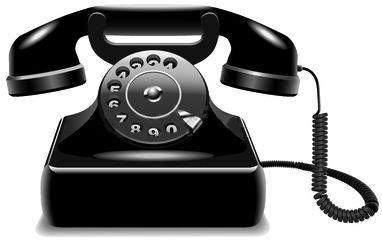 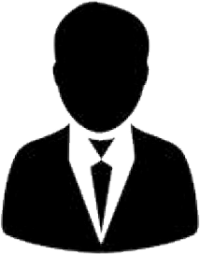 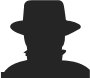 Calls Caregiver impersonating as IT Service Desk employee
User shares personal info (ID, Password, etc.) information
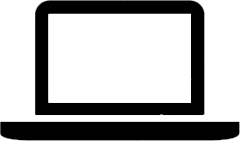 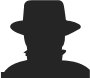 Use that information / compromise CCAD’s info
14
Social Engineering Techniques: Tailgating Attack
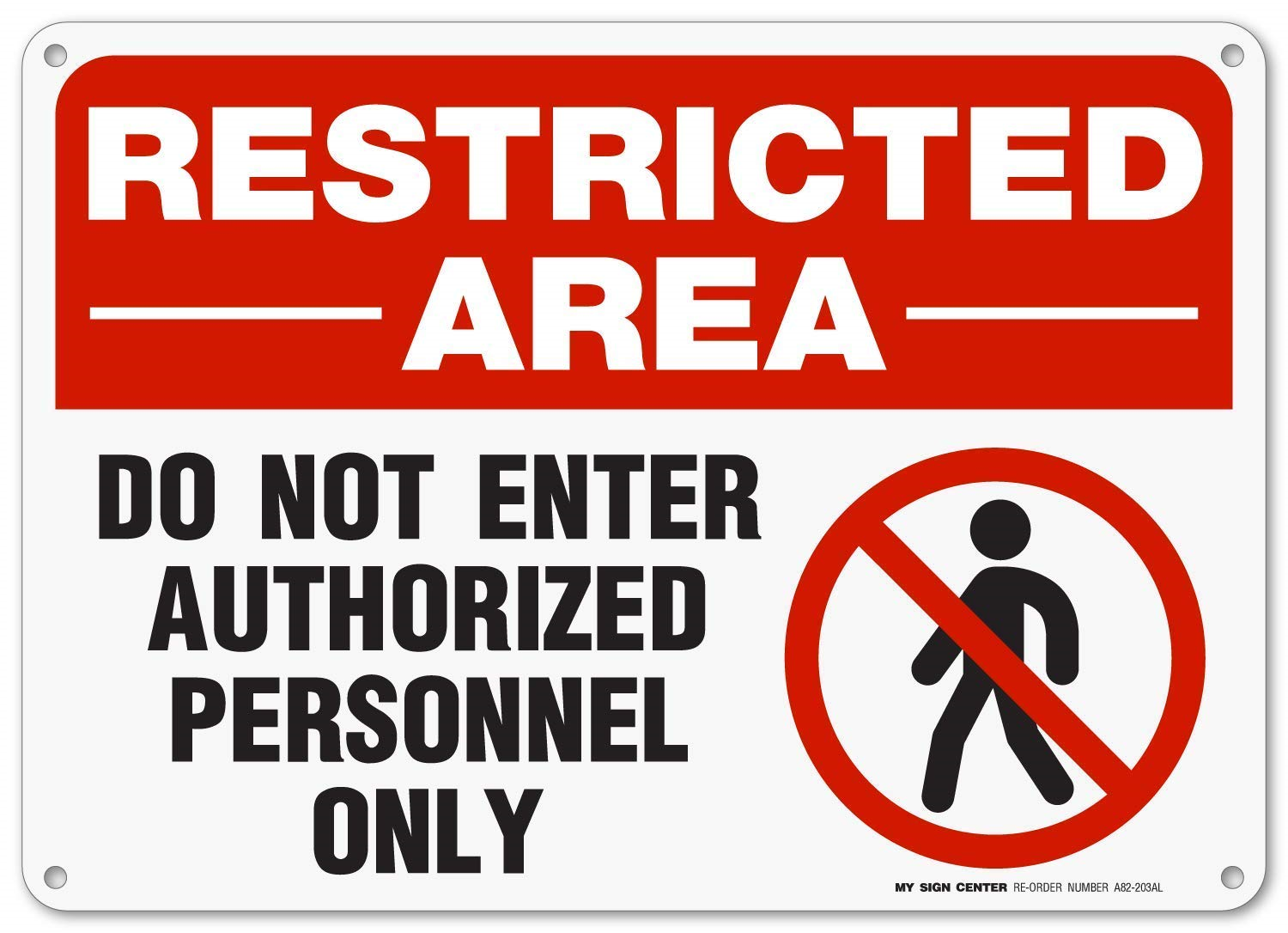 15
Email Attacks
Phishing
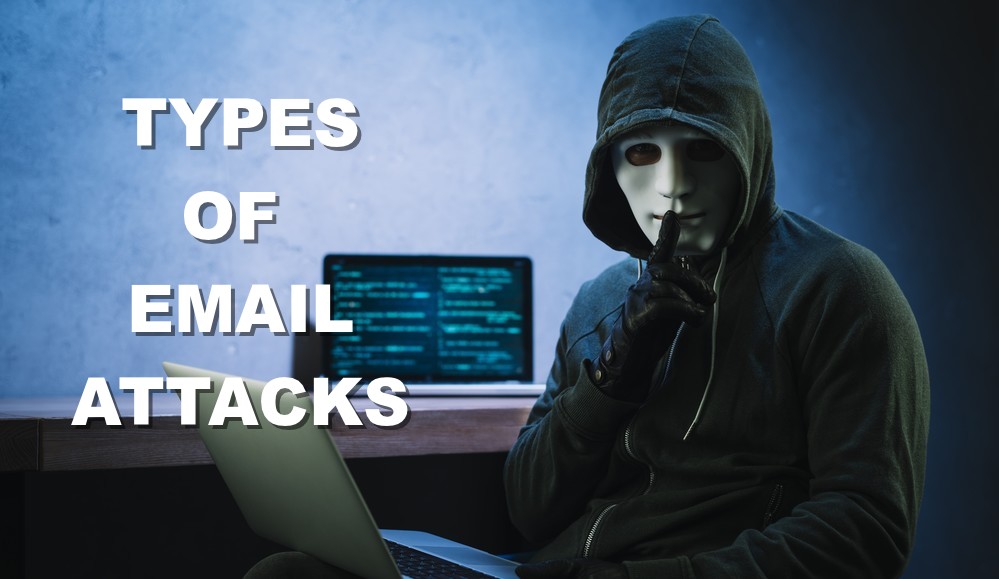 Social Engineering
Malicious Links
Malicious Attachments
Spam
Email Flooding
16
Phishing
Definition:
The act of sending deceptive emails in order to steal your personal information
Emails are designed to evoke an emotional response
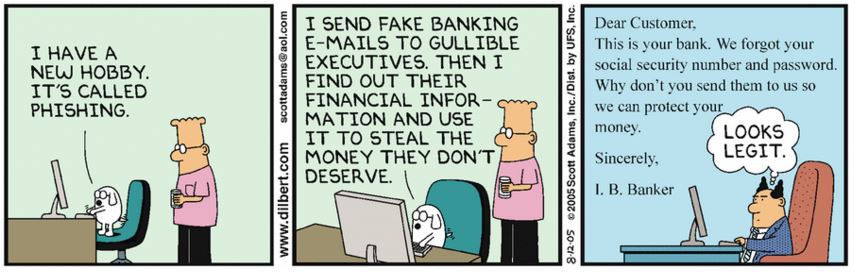 17
Identifying Phishing Email
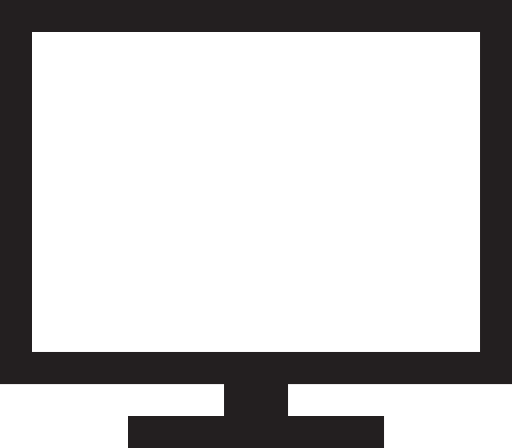 HelloAs part of our security procedures, we closely monitor activities being performed in the Facebook system.We recently discovered unusual Copyright activity linking to your account. We regret to inform you that your account has been suspended due to this activity. In order to re-activate your account, kindly verify usng following link:www.faceb00k.com/re_activateNote: If you do not re-activate your account, your account will be permanently blocked.Regards,Facebook Copyrights Team.
Spelling
External links
Threat
Popular 
Company Name
18
Phishing Website (EXAMPLE)
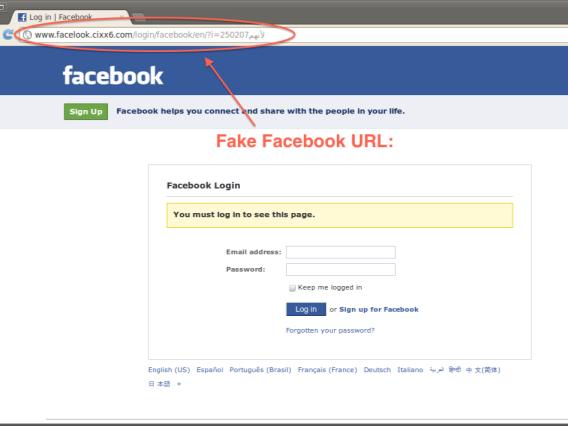 19
Email Security
20
Clean Desktop Policy
YOUR PLACE IS NOT A GOOD PLACE TO KEEP YOUR PERSONAL INFORMATION
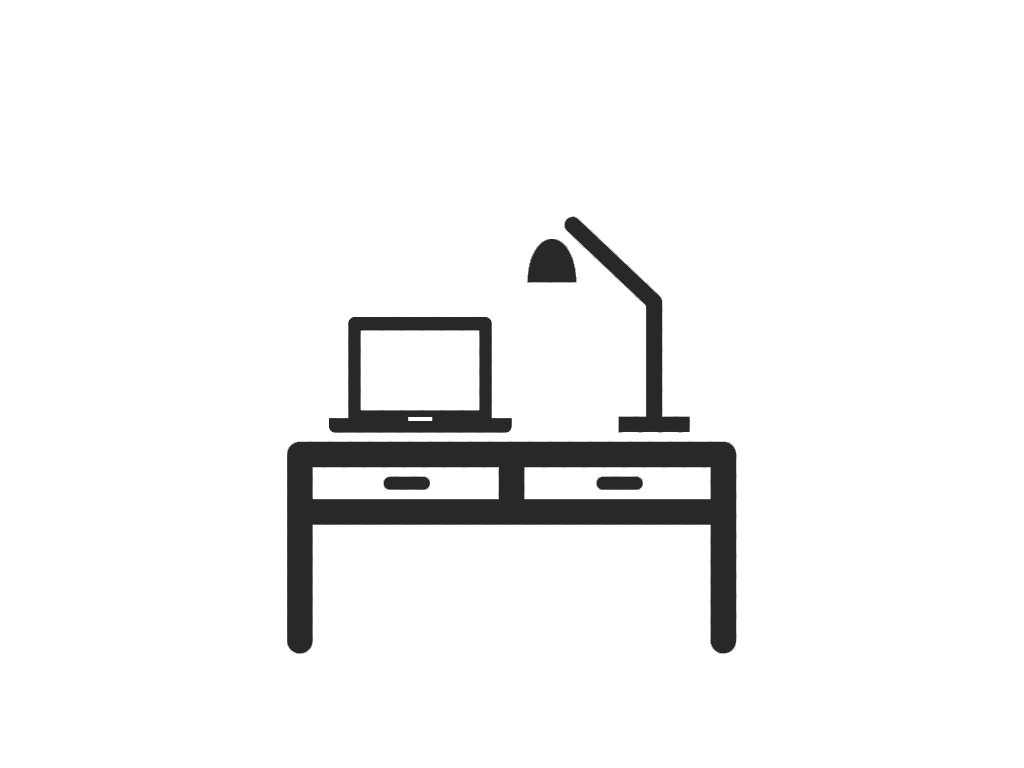 21
Disposing Data
01
All confidential data must be destroyed when disposing off the media. Simply deleting data is not enough.
Documents must be shredded.
02
Hard drives and memory sticks must be wiped or physically destroyed.
03
22
Password Policy
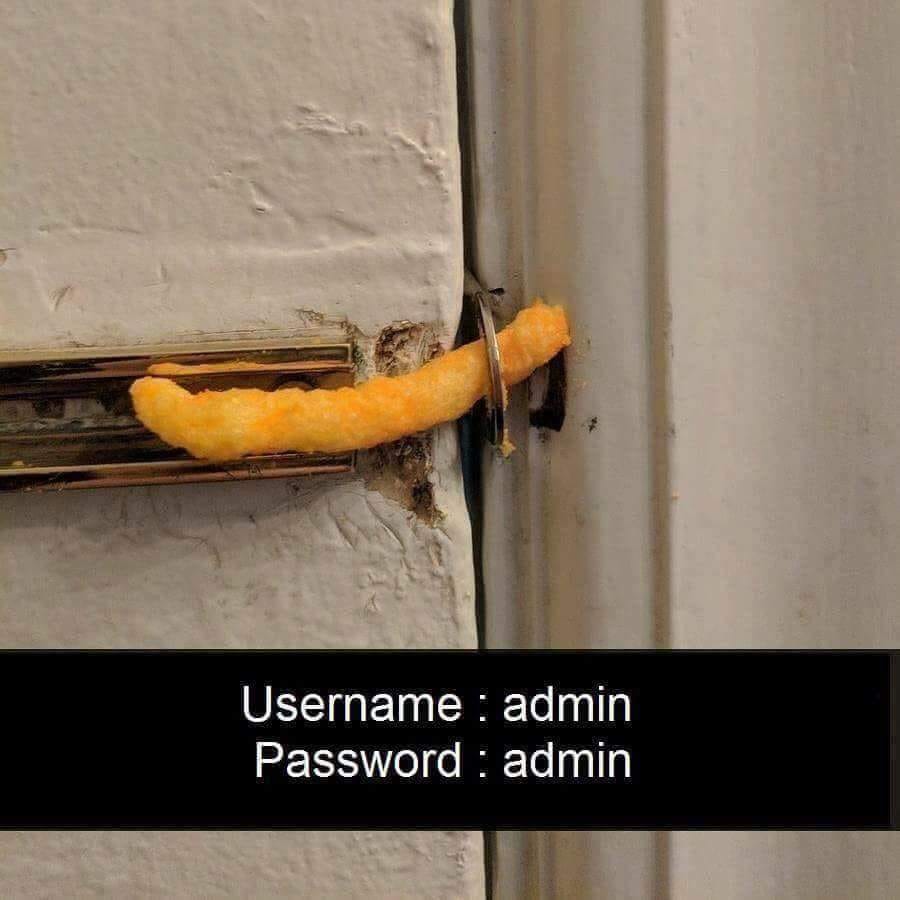 Password policy is designed to establish a standard to ensure creation, use, and protection of strong passwords.

Password policy consists of the following parts:

Password creation guideline
Describes the selection and intensity of characters including uppercase, lowercase, numbers, special characters and punctuation.

Password protection guideline
This part of the policy emphasizes on the measures needed to be taken for the protection of passwords
23
What to know about passwords?
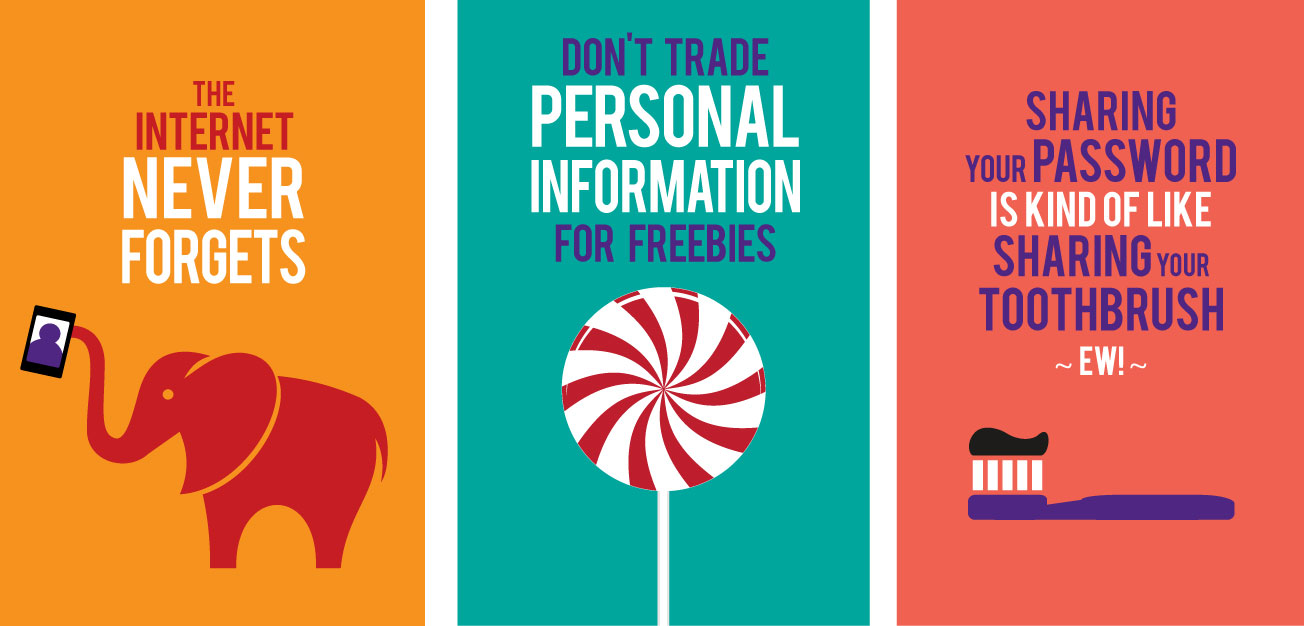 24
How to be in the Safe Side
1. Never leave devices unattended.
2. Defend against social engineering.
3. Limit Web browsing to work-related sites.
4. Be aware of evolving threats.
5. Avoid Phishing scams.
6. Clean Desk Policy.
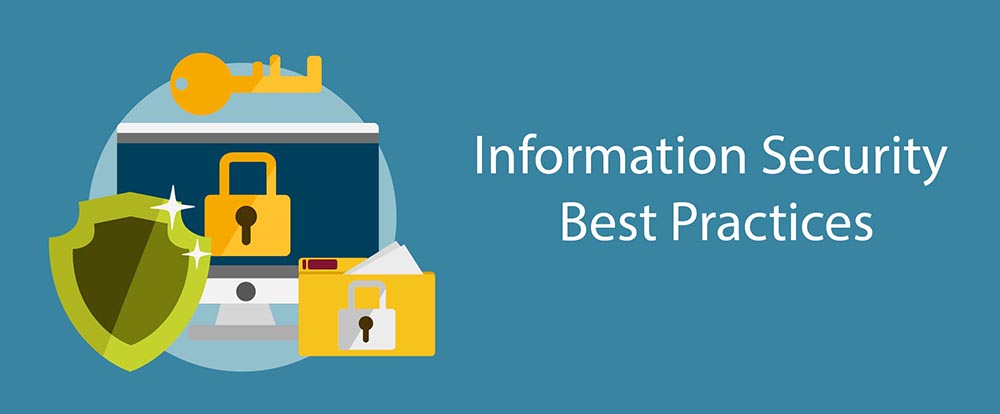 25
Contact IT Department / IT Service desk
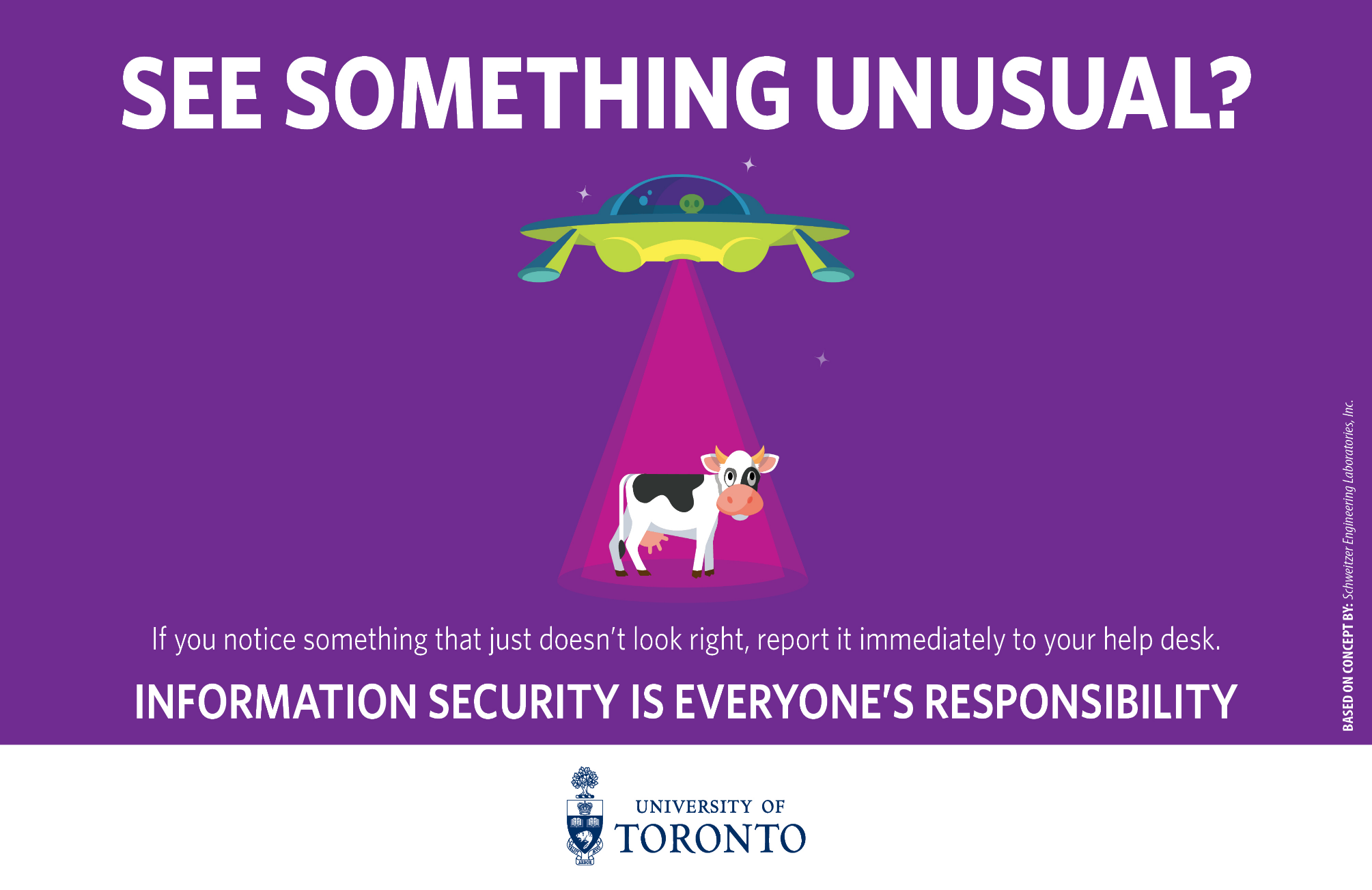 26
Questions
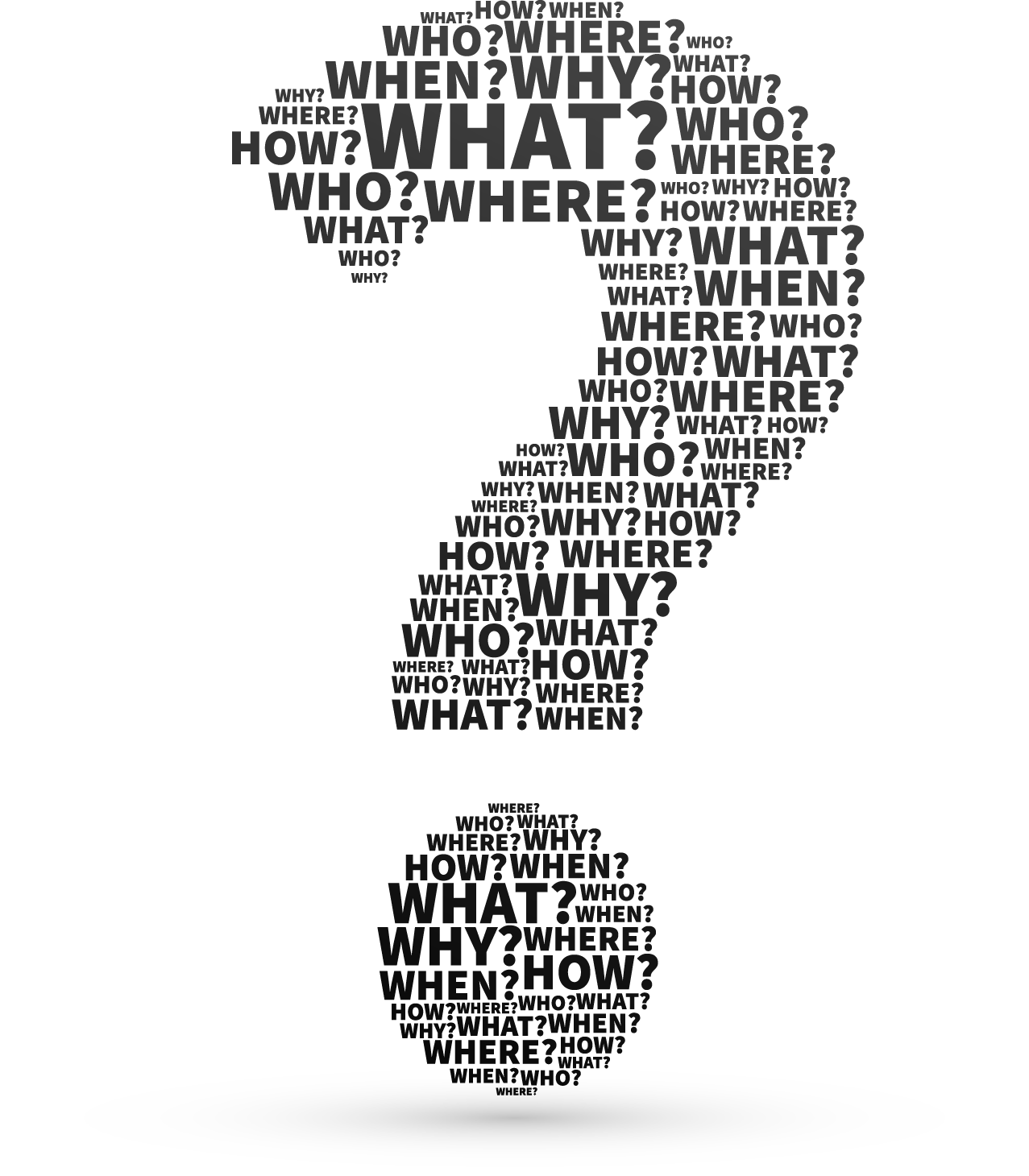 Please email IT Supportits@nrl.ae
27
Thank you
28